L’ Allemagne
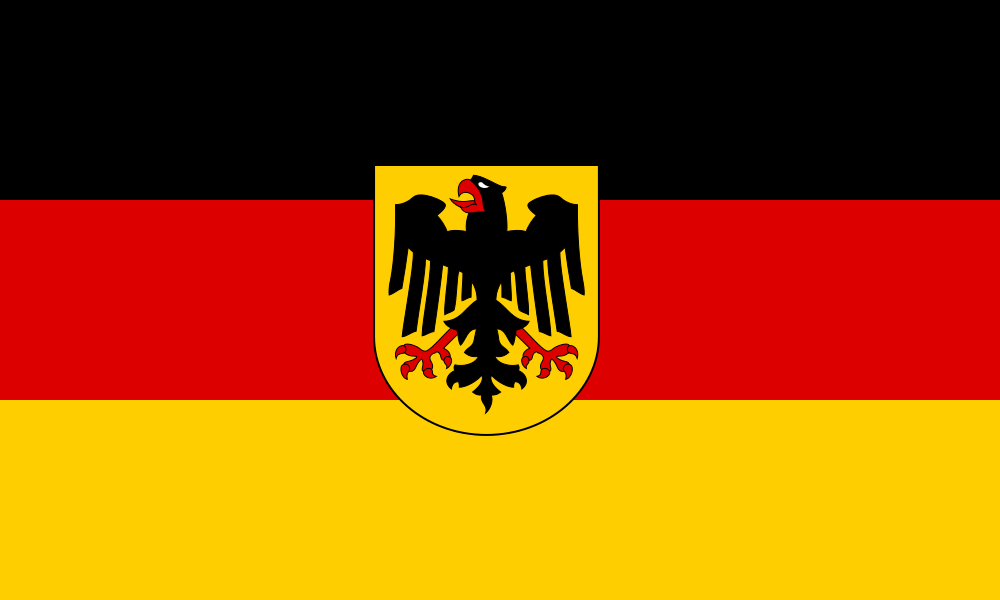 De Allison et Oscar
Sommaire
La carte d’identité
Les Länder
Les fleuves
Eclairage sur un monument emblématique : la porte de Brandebourg
Les fêtes populaires
Le quiz
I. Carte d’identité : L’Allemagne
Capitale : Berlin
Continent : Europe
Monnaie : Euros
Superficie : 357 340 km²
Population : 82 millions
Mers  : La mer du Nord et la mer Baltique 
Climat : Continental tempéré
Langue : L’allemand
Décalage horaire France-Allemagne:  Aucun  
Chancelière: Angela Merkel
Président : Joachim Gauck
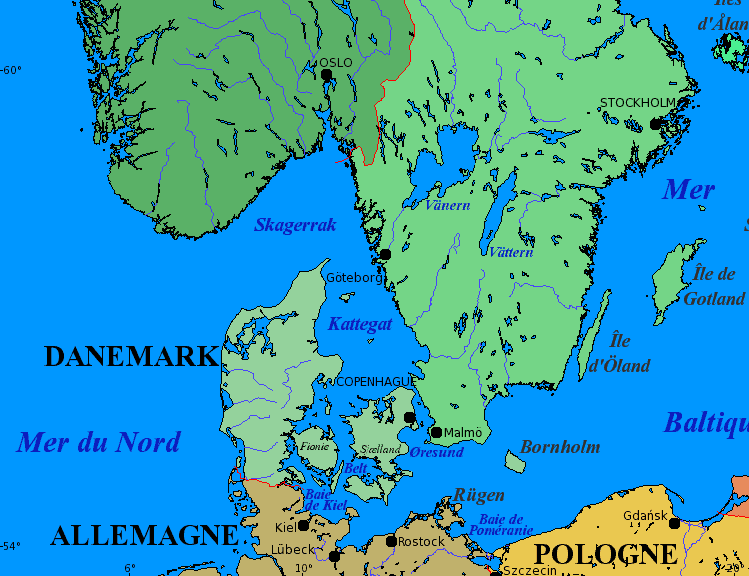 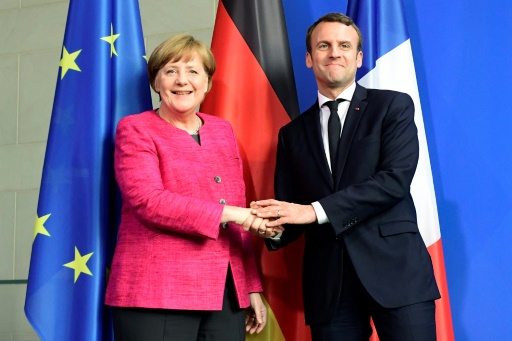 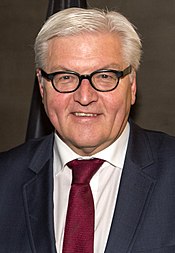 II. Les länder
En Allemagne, il y a 16 länder.
Ils représentent nos régions en France avec une capitale pour chacun
Les länder ont aussi un armoirie du land que l’on peut retrouver sur les plaques d’immatriculation
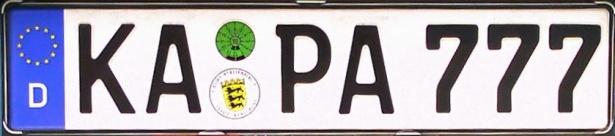 III. Les fleuves
Les 3 plus grands fleuves d’Allemagne sont : 
- le Danube (2,860 km) 
 le Rhin (1,233  km)  
 l’Elbe (1,091   km )
IV. La porte de Brandebourg
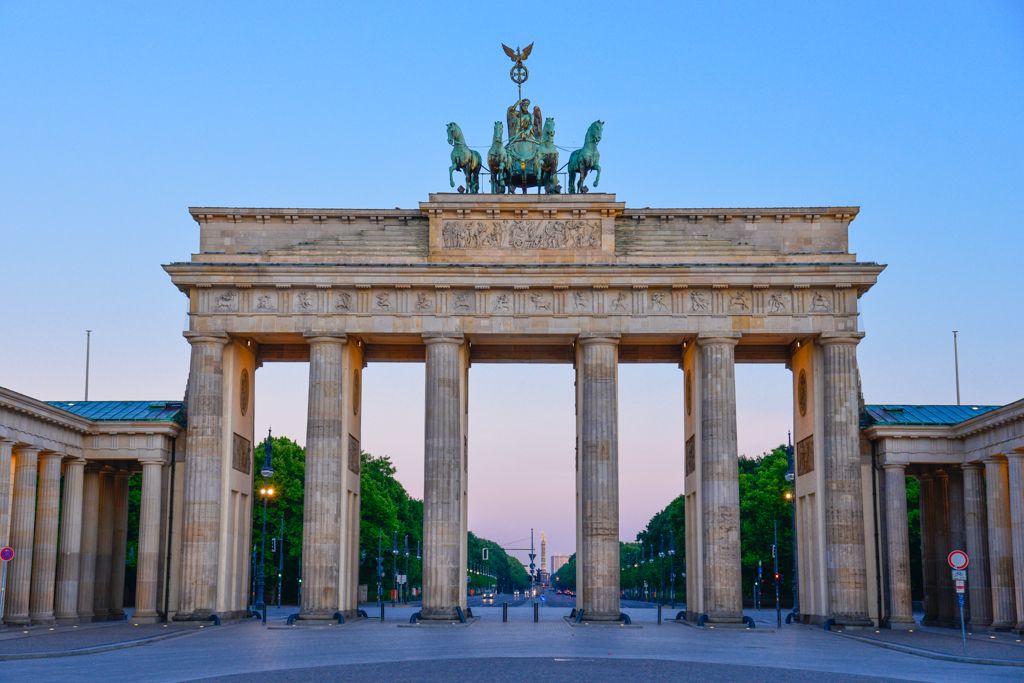 La porte de Brandebourg a été construite de 1788 à 1791.
La porte a été conçue par l’architecte Carl Gotthard Langhans.
V. Les fêtes populairesOktoberfest « Fête de la Bière »
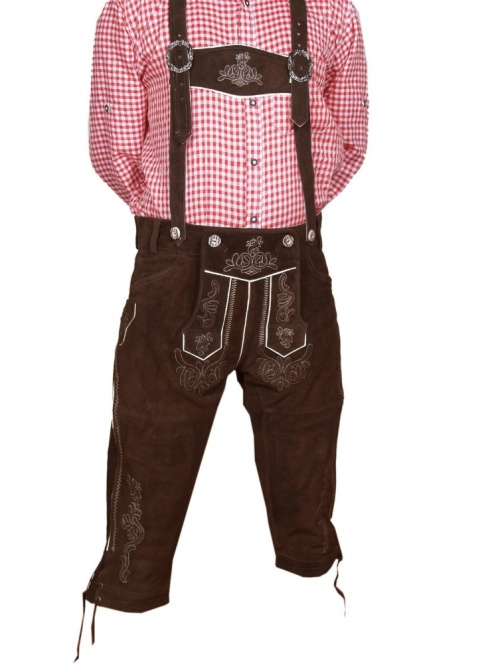 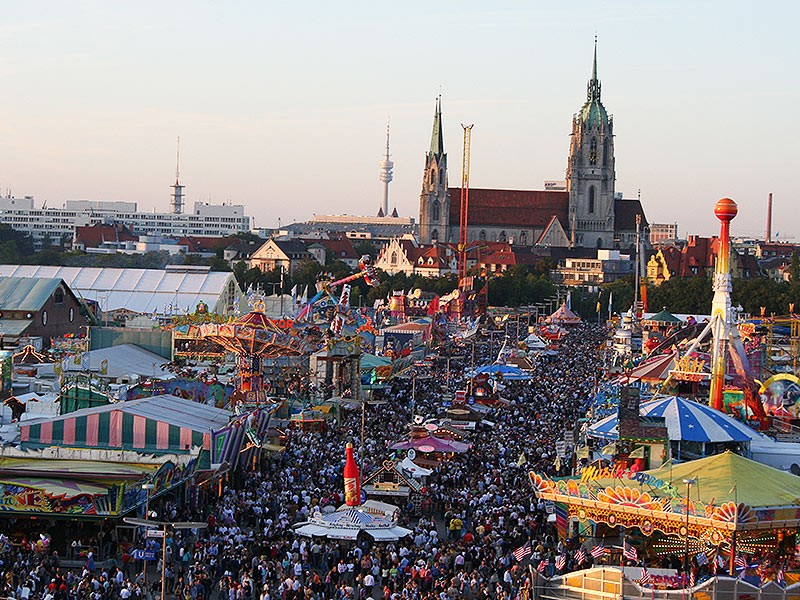 Chemise traditionnelle à carreaux.
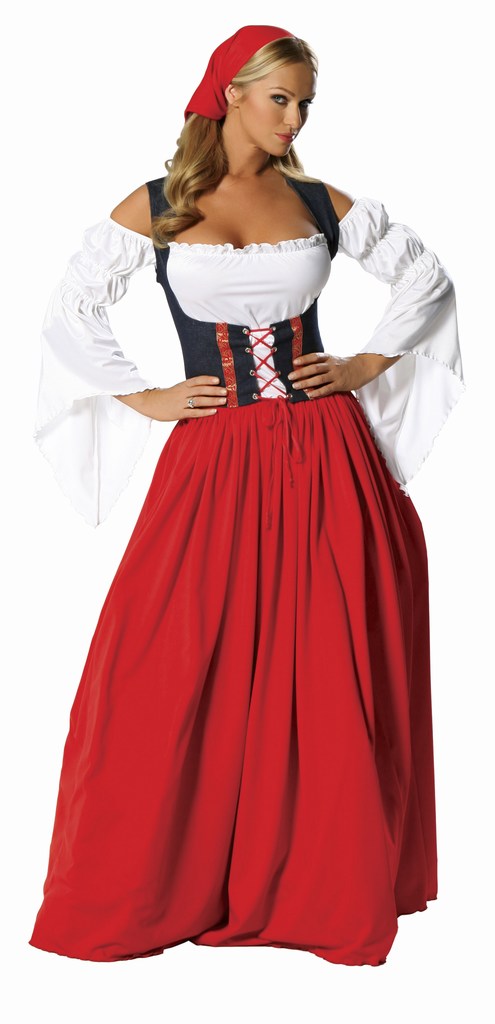 Salopette traditionnelle en cuir.
« Dirndl »Robe traditionnelle .
Depuis 1810.  
16-18 jours, de fin septembre à début octobre.
16 chapiteaux
Une fête foraine.
5,6 millions de visiteur  
6,1 millions de litres de bière consommés.
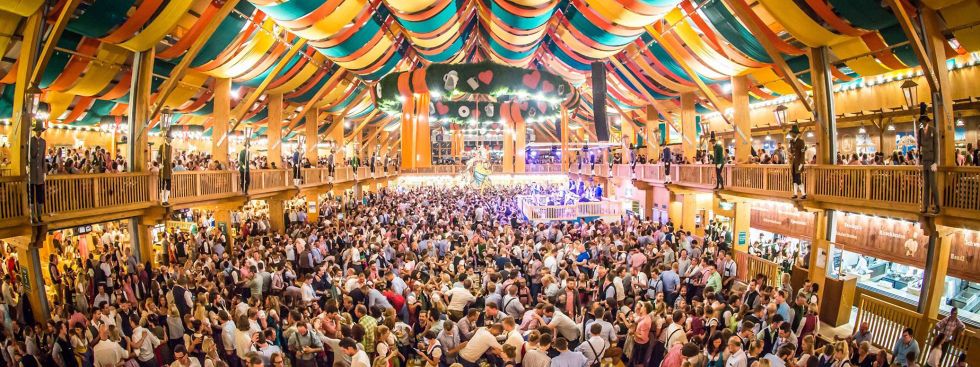 Capacité d’un chapiteau: 7000 personnes à l’intérieur et 3000 à l’extérieur
Carnaval
Histoire:	c’est une tradition qui se fête depuis plus de 2000 ans 
	certaines villes d’Allemagne sont plus concernées : Cologne, Mayence et  Düsseldorf.
	Cologne - le plus grand carnaval d’Europe avec 1 million de visiteurs
	le carnaval suit un calendrier très précis
11. 11. à 11:11	début du carnaval
		la foule se retrouve sur une grande place centrale pour ouvrir la saison du carnaval
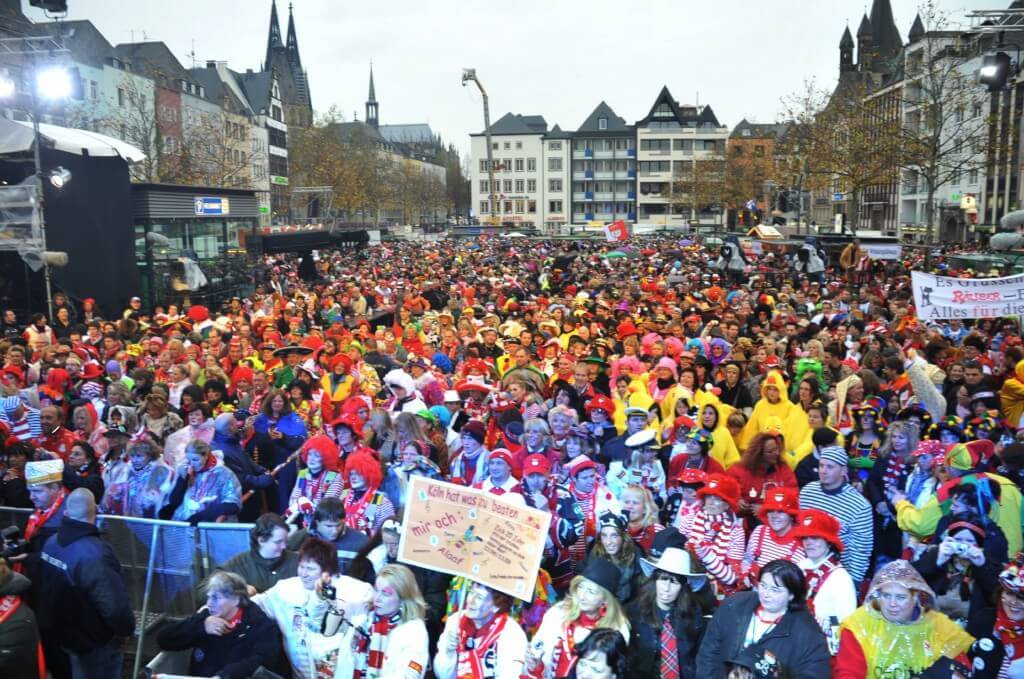 Carnaval  - Février
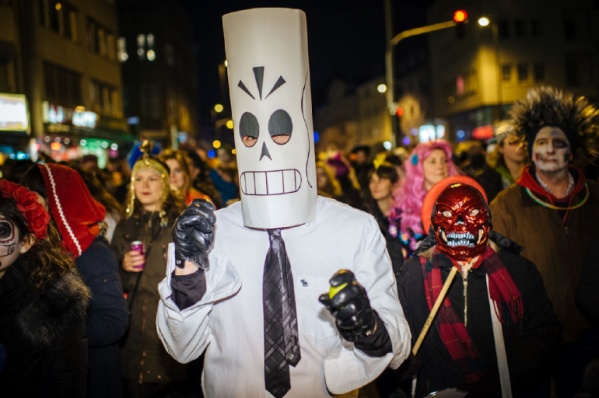 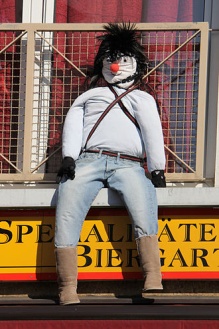 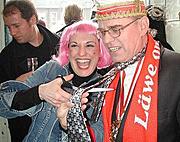 le jeudi : journée des femmes. Ce jour-là, les femmes coupent les cravates des hommes ; on installe le « Nubbel » (des mannequins de paille) devant les restaurants
le samedi : défilé des fantômes qui se déroule en soirée
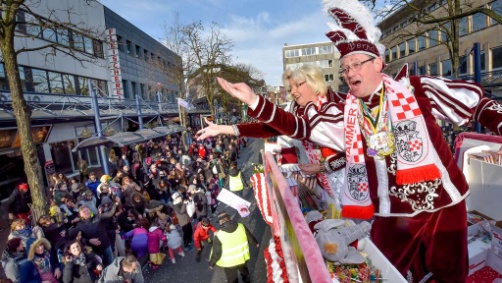 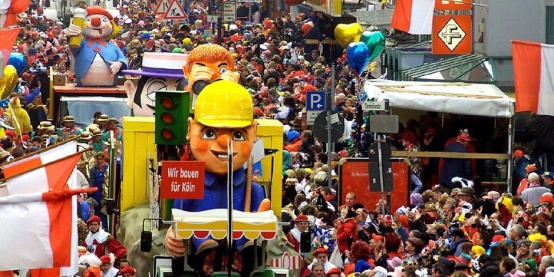 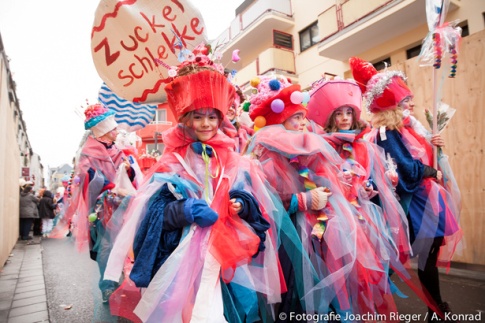 le lundi : le défilé officiel sur plus de 6 kilomètres
Les participants sur les chars distribuent des cadeaux à la foule (des bonbons et des roses). Un million des personnes dans la rue.
le dimanche : défilé des enfants, tous déguisés
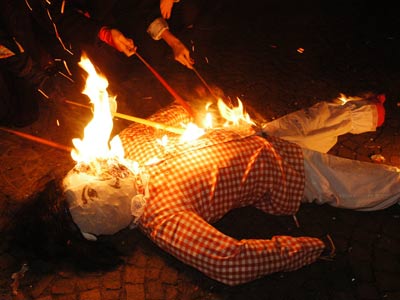 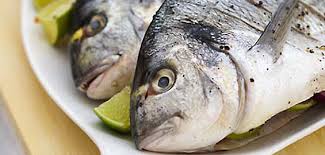 le mercredi des Cendres : retraite aux flambeaux et traditionnel repas de poisson pour marquer le début du Carême (jusqu’à Pâques)
le mardi gras à minuit : on brûle les   »Nubbel »
Nouvel An à Berlin
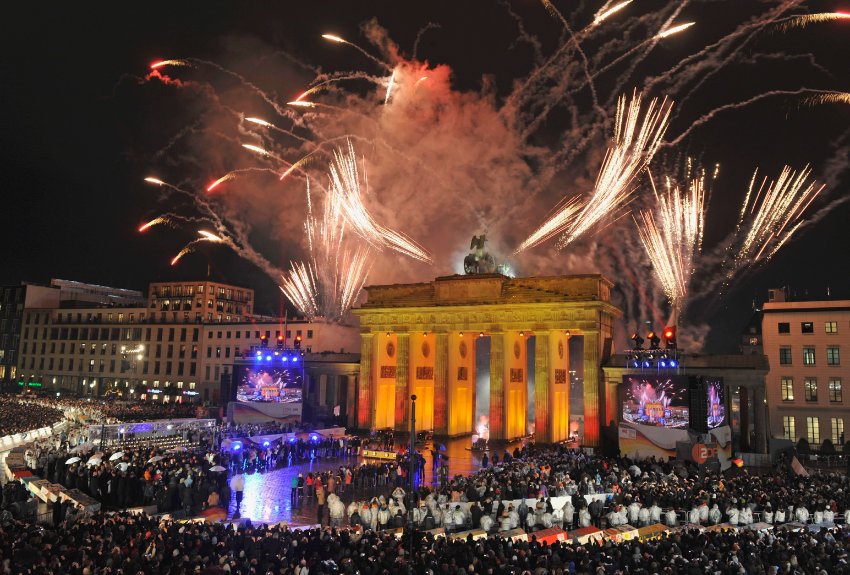 En 2017, des centaines de milliers de personnes ont fêté le passage du Nouvel an sur le Festmeile, devant le monument historique emblématique de Berlin.
Le célèbre compte à rebours a été enclenché 1 minute avant le changement d’année puis, à minuit, un gigantesque feu d’artifice de plus de 6 000 fusées a été tiré.
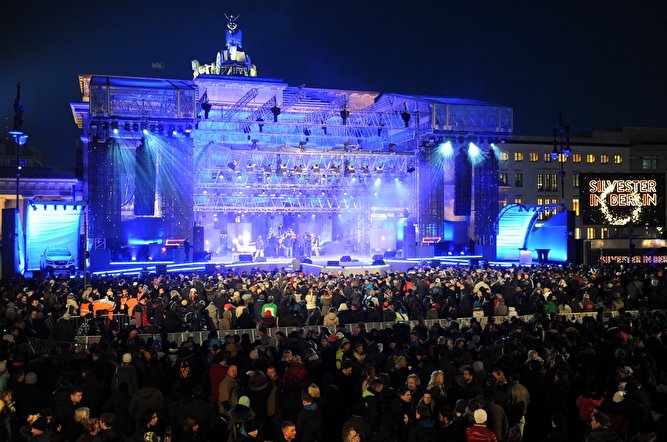 Les groupes de musique live ont joué jusqu'au petit matin.
Une atmosphère festive et conviviale .
VI. QUIZ
Combien y a-t-il de Länder ?
A) 15
B) 16
C) 18

Quelles sont les couleurs du drapeau de l’Allemagne ?
A) jaune-rouge-noir
B) noir-rouge-jaune
C) rouge-noir-jaune

Comment se nomme la chancelière allemande ?
Angela Merkel
Pénélope Merkel
Brigitte Merkel
Vielen Dank !!!